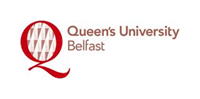 e-AFFECT
e-assessment and feedback for effective course transformations

Dr Anne Jones
Centre for Educational Development
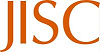 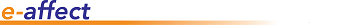 About e-AFFECT
This is one of eight projects funded by JISC (£197,755) for two years but will run longer 

This is an institutional project to transform assessment and feedback practice and policy using technology where appropriate
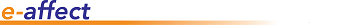 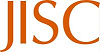 Project timeline
Participants
Phase 1	
Civil Engineering
English
Psychology
Phase 2
Business Management
Computer Science
Creative Arts
Drama
Film Studies
Music
Music Technology
Environmental Planning
Pharmacy
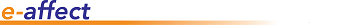 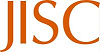 Steps in each phase: Year 1
Baseline activities – collection of:
Student experiences and perception of assessment and feedback – including how you use the feedback you get
Staff experiences and perceptions of assessment and feedback
Module and pathway statistics
School policies for assessment and feedback
Mapping of the types of assessment used and when they take place
Information about what feedback is given, how and when
Business processes for the management of assessment and feedback in the School
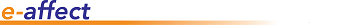 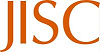 Assessment timelines
Adapted from the ESCAPE project, University of Hertfordshire
[Speaker Notes: Replace this one with up dated one]
Assessment and Feedback exemplar timelines
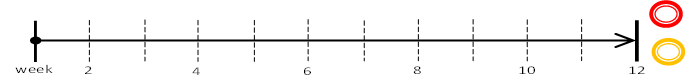 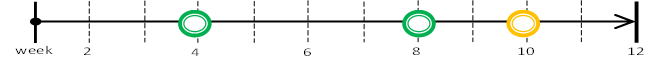 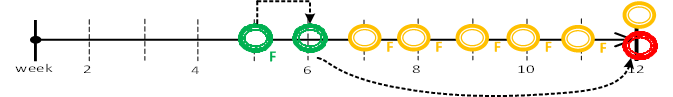 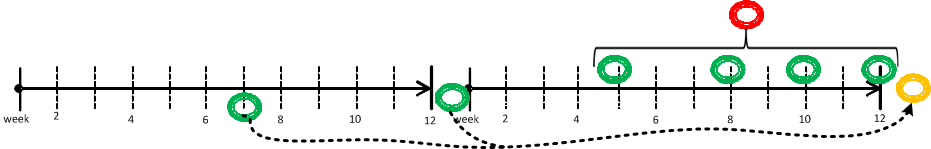 Adapted from the ESCAPE project, University of Hertfordshire
[Speaker Notes: Other egs

A very powerful visual tool that can clearly demonstrate issues such as ‘bunching’ of assessment – for students and staff -  and potentially over assessment

As well it can demonstrate where students get opportunity for formative activity – as in this slide – or a concentration on summative assessment as in the next slide.]
Business Processes
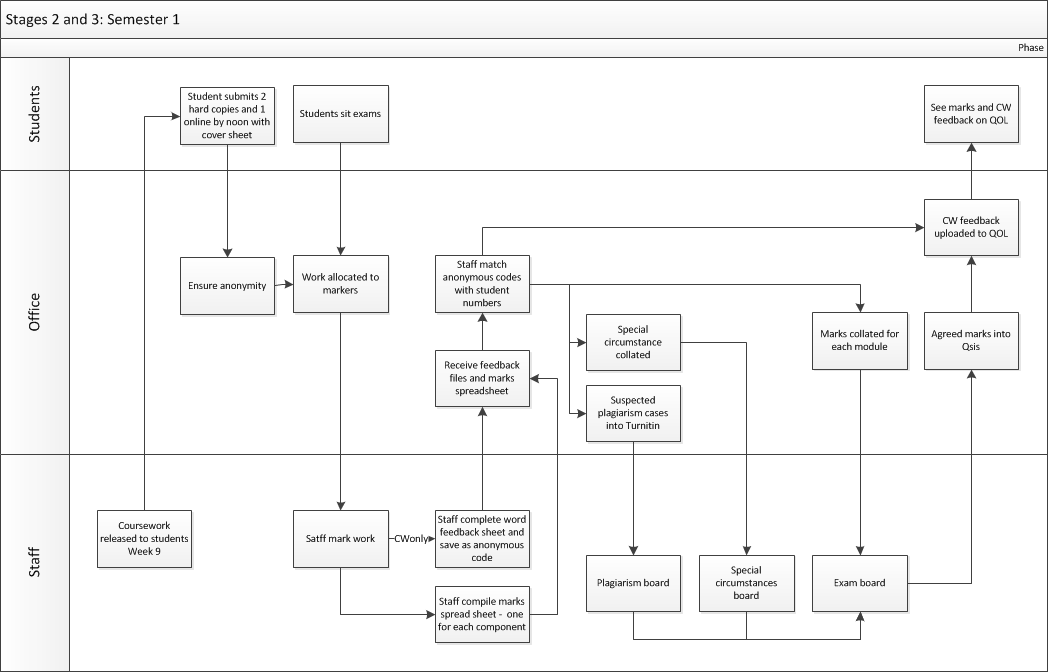 Year 1 continued
Planning for the future (Jan - March)
This takes place after the baseline information
 has been analysed
Staff look at what works well and how 
this can be developed
Appreciative Inquiry
Action Planning
Development of the activities identified 
from the planning stage (April – June)
This may involve some students in helping to put together materials, such as training materials, for staff and students to use
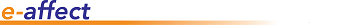 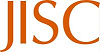 [Speaker Notes: Starts with an affirmative (positive) topic – in our case the positives of assessment and feedback experiences
Change methodology
Inquiry into what works well before introducing change
Strengths-based approach
Dialogue and making meaning
Structure – 4-D cycle – discovery, dream, design and deliver (destiny)


Discover – high-point experiences and identifies strengths and capabilities  → positive core

Dream – imaginatively and collectively envision what is possible

Design – co-construct what can be done to ‘build capacity’

Deliver (destiny) – commit to the iterative exploration of  learning, innovation and delivering results that all stakeholders care about]
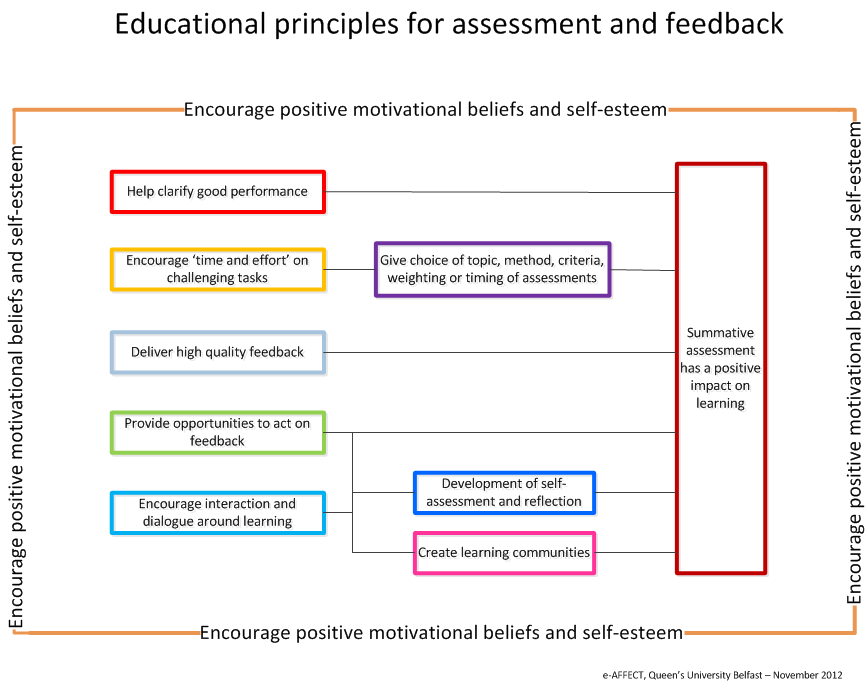 [Speaker Notes: Developed from the REAP project - Strathclyde]
Year 2 and onwards
Piloting the developments from Year 1
Student and staff evaluations of the activities
Refinement 
 Embedding and continuous review
Developments will become embedded in the Postgraduate programmes as well
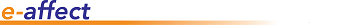 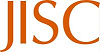 Where are we now?
Phase 1
Civil Engineering – three projects running in three modules; engaging students with assessment criteria via Peermark and with exemplars; using QuestionMark Perception to deliver examination practice
English – embedding e-marking/feedback using QOL; QuestionMark Perception being used in a phonetics module
Psychology – analysis of feedback provided to students
Phase 2
Baselines complete
Appreciative Inquiry workshops scheduled
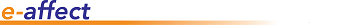 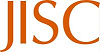 Year 3
Embedding and continuous review of Phase 1
Piloting developments from Phase 2
Starting Phase 3 activities – still seeking volunteers
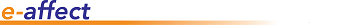 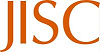 Marketplace
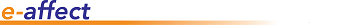 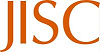 Civil Engineering
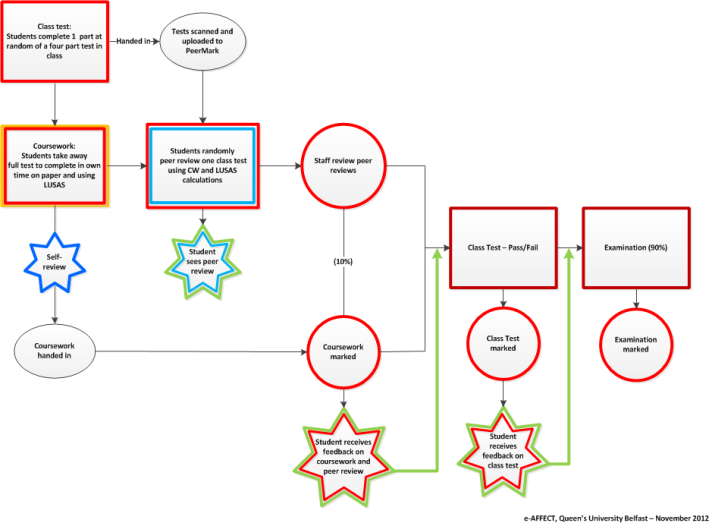 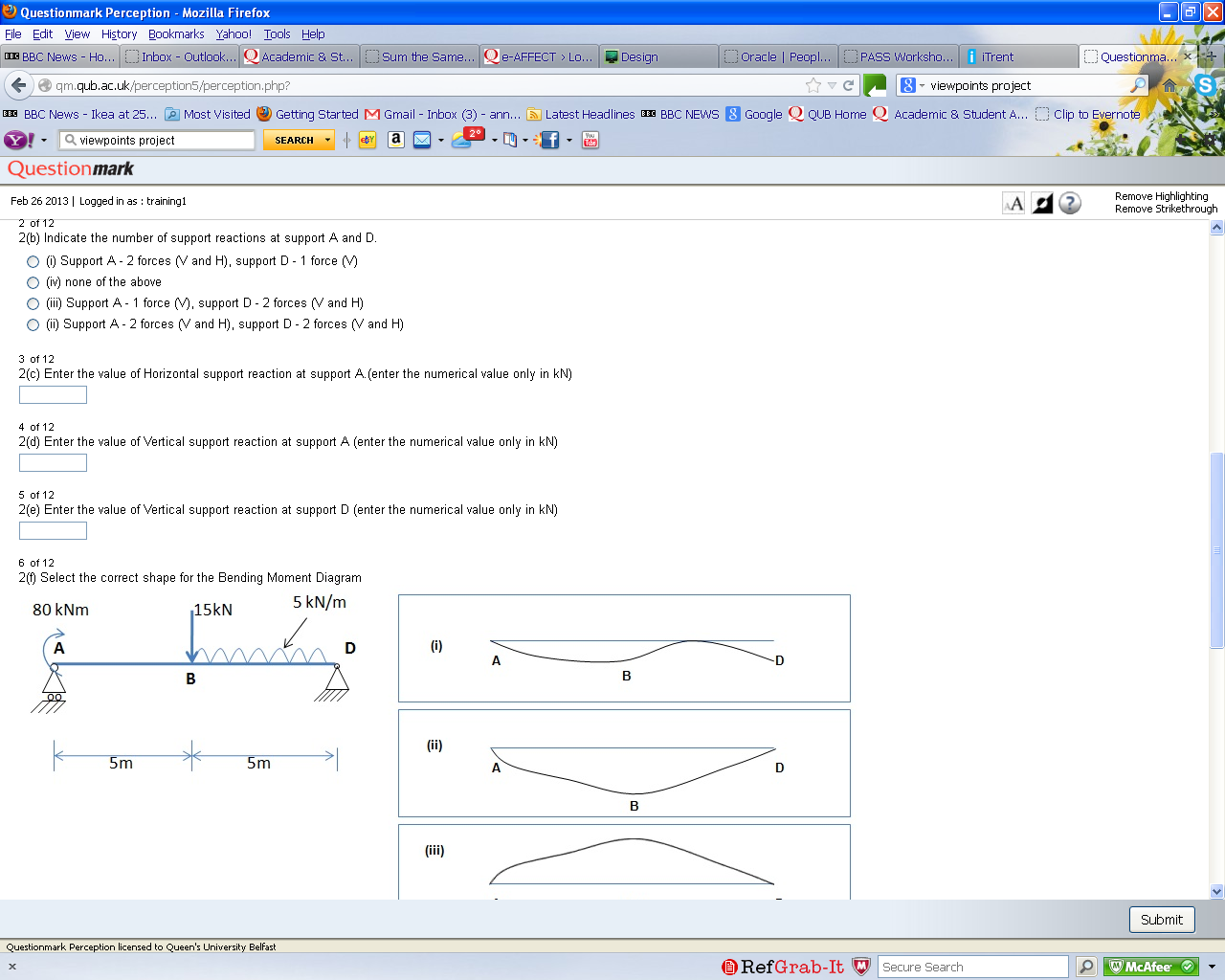 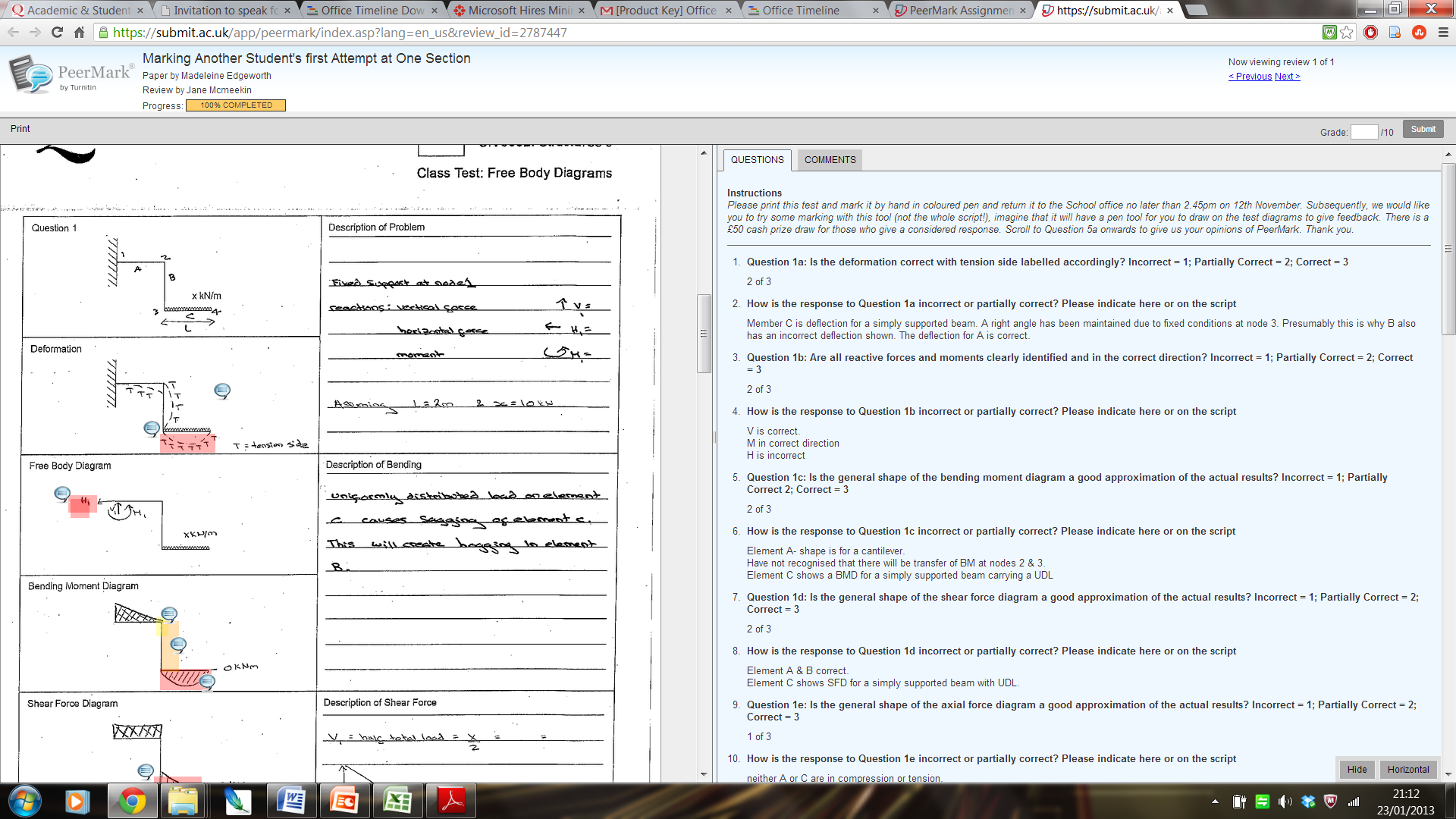 EXEMPLARS FOR REPORTS
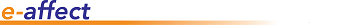 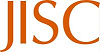 School of English
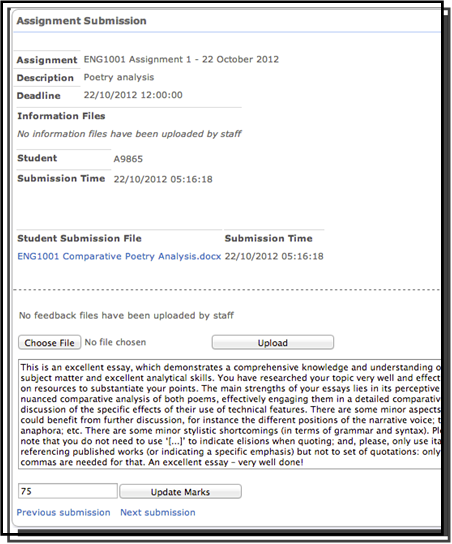 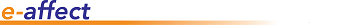 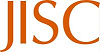 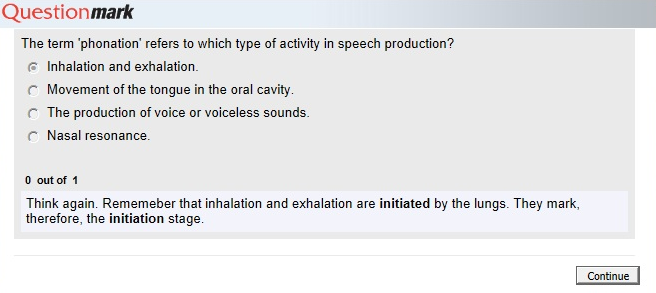 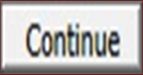 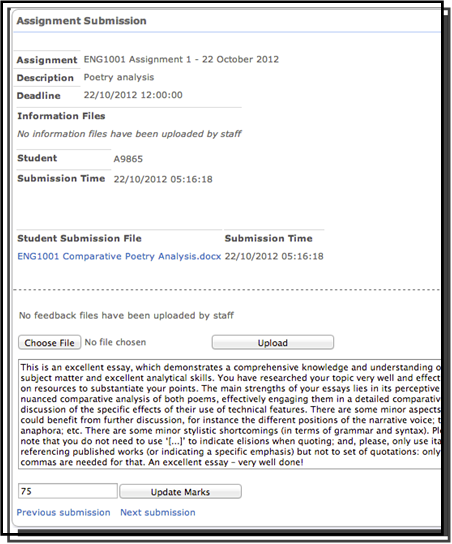 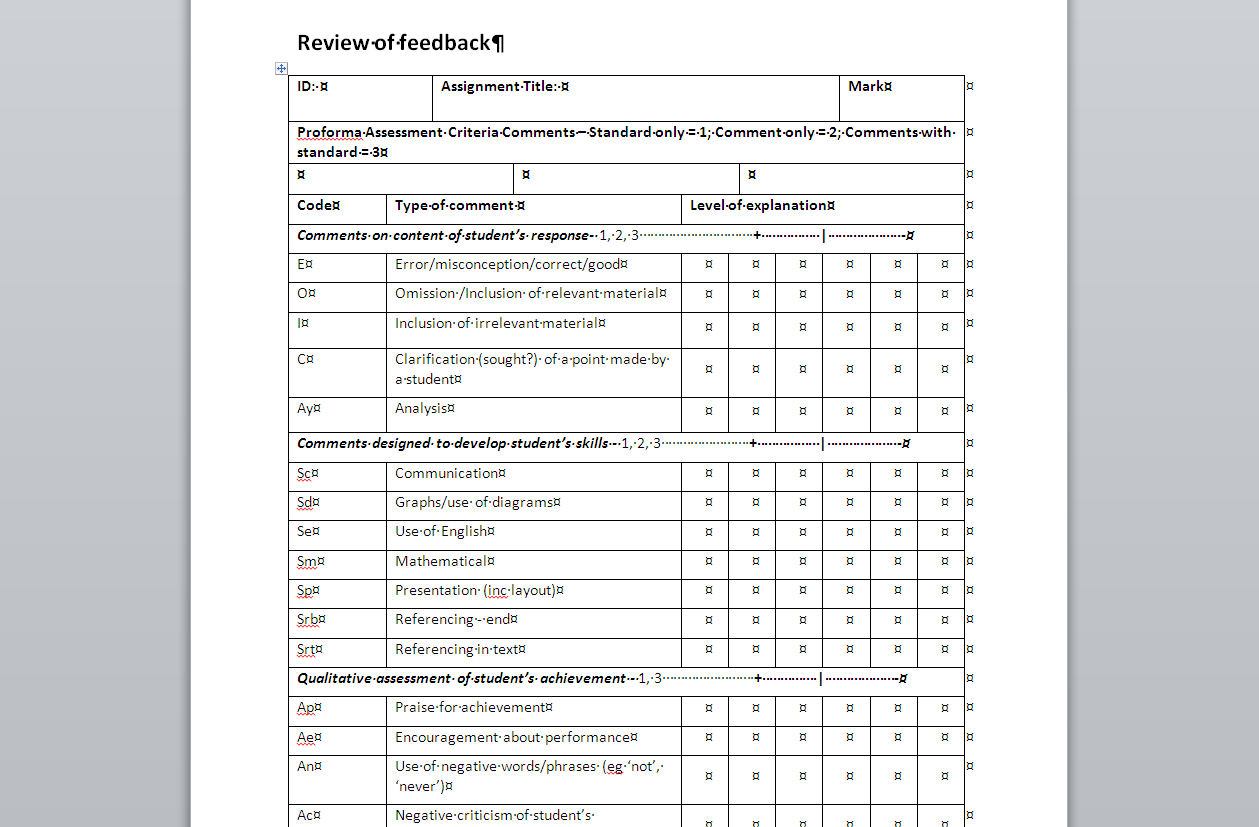 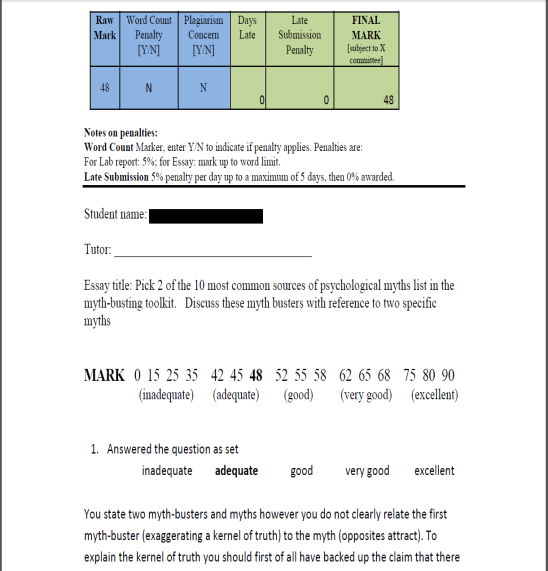 School of Psychology
Weaknesses
Strengths
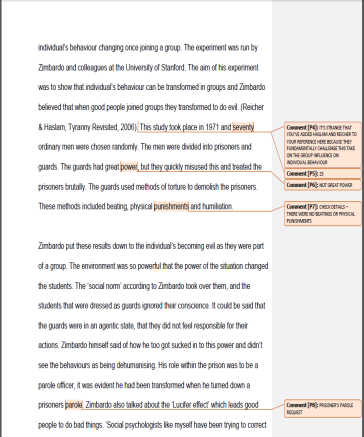 TRAFFIC – Manchester Metropolitan University
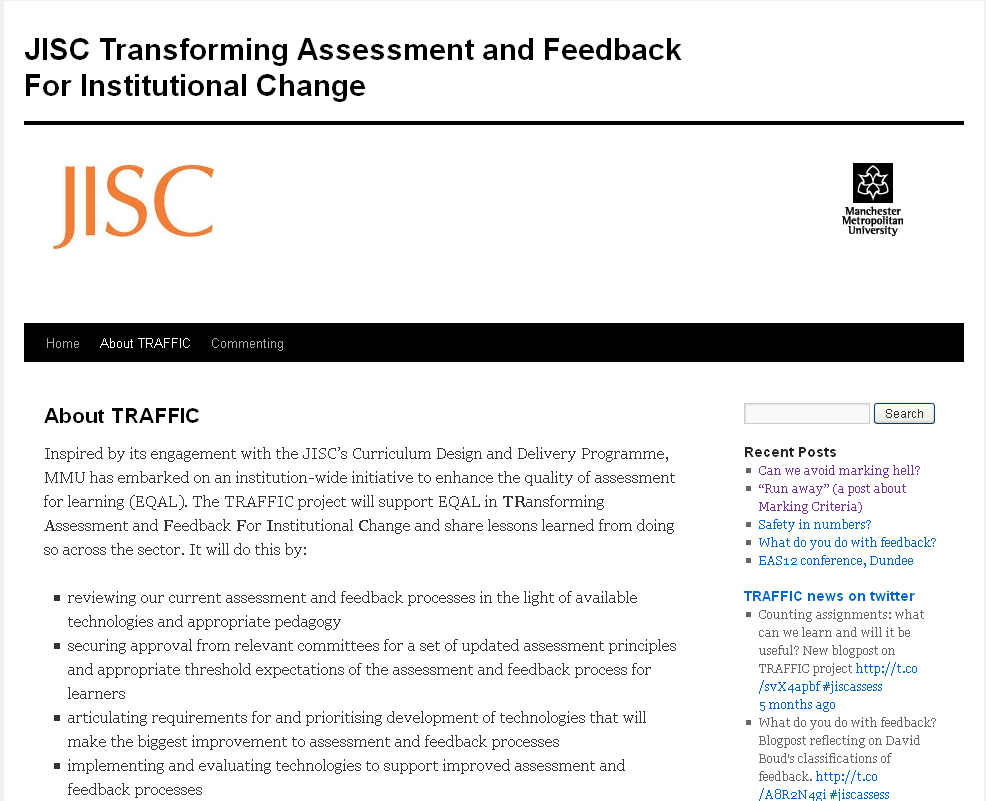 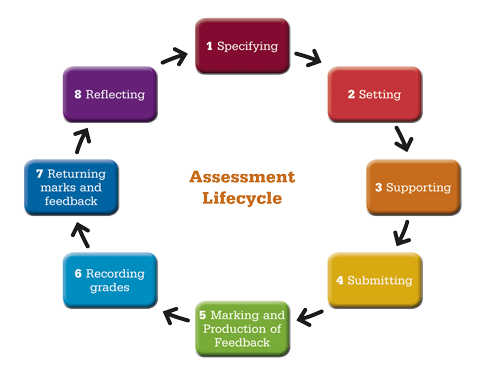 [Speaker Notes: Our project is looking at institutional systems and the outcomes of our analyses, so the ‘wares’ will be related to the impact that these outcomes have had on institutional policy and practice.]
Project website http://blog.dundee.ac.uk/interact
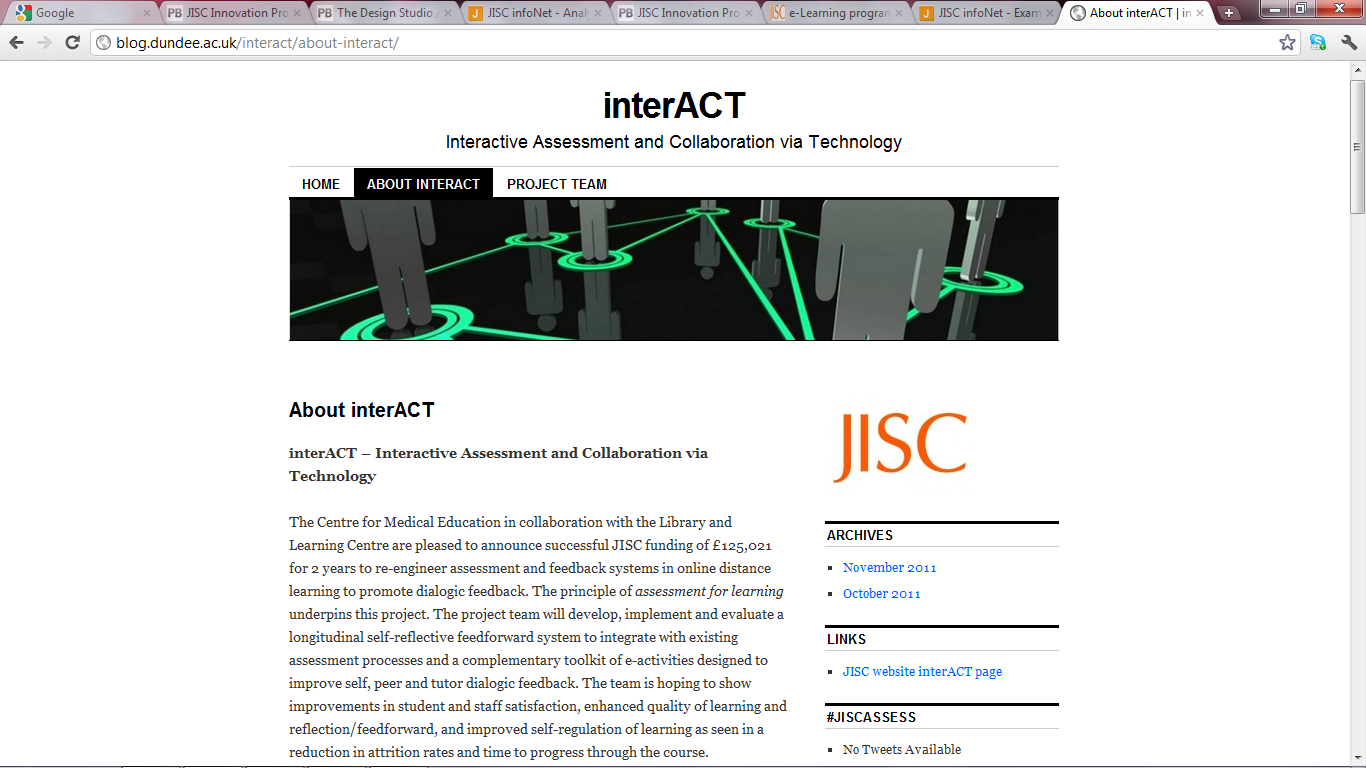 Viewpoints – University of Ulster
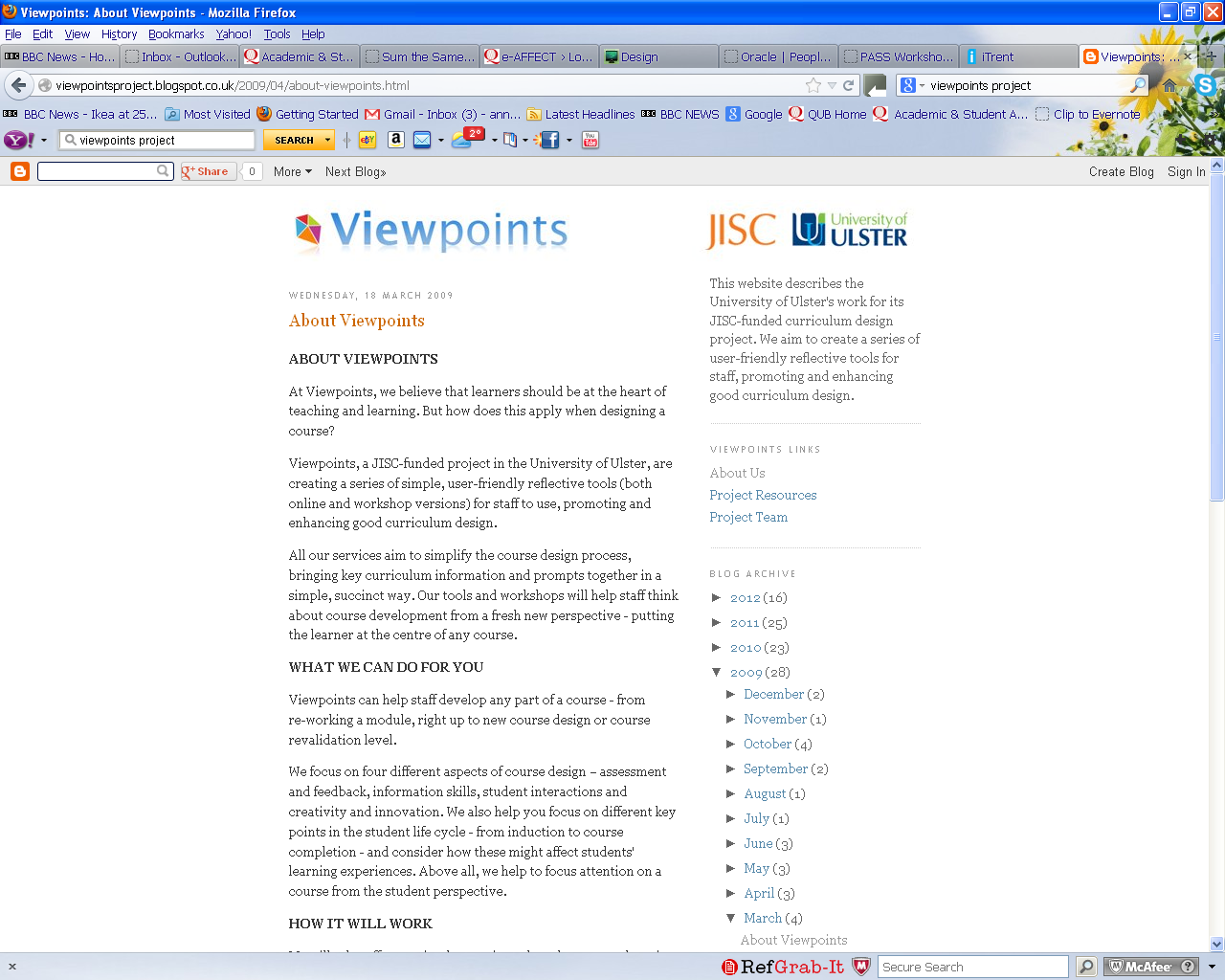 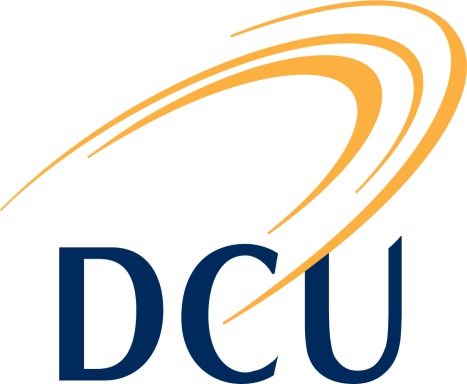 Searching for deep learning online: A case study of scaffolding reflective writing in online classrooms

Dr. Eloise Tan
Learning Innovation Unit, Dublin City University
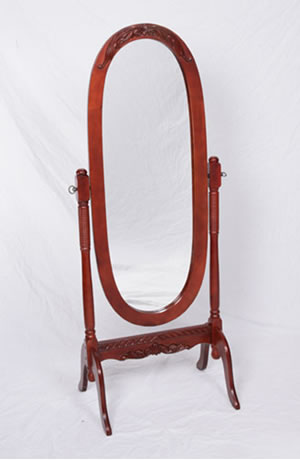 Facilitating and scaffolding reflective writing in an online environment can present unique challenges for both lecturers and students. These challenges largely stem from the personal and introspective nature of reflective writing and the perceived impersonal nature of technology by some (Weiss, 2000).  This poster presents possible models for assessing and scaffolding reflective writing in an online course. It also outlines lessons learned from assessing reflective writing in two online courses.
Marketplace 	takes place in the Great Hall

Return to Council Chamber for 2pm

Dr Gwyneth Hughes 
“Progress across the programme: a longitudinal view of assessment for learning”
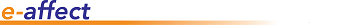 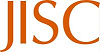